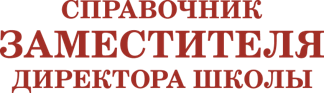 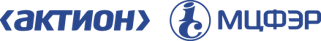 Как изменить
внеурочную деятельность по новым требованиям 
ФГОС
Какие документы меняютвнеурочнУЮ деятельность
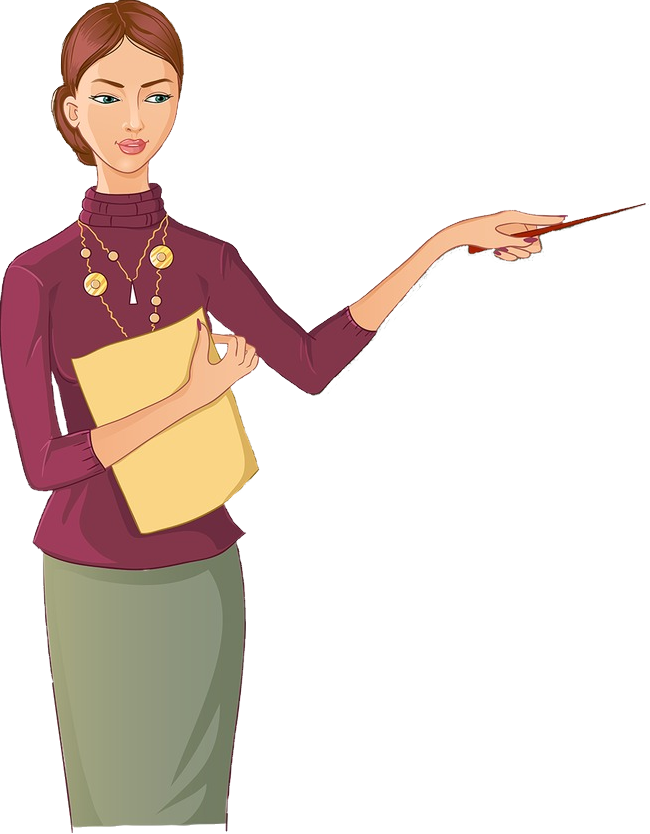 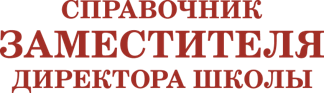 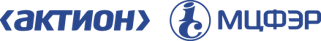 Внеурочная деятельность  дополнительному образованию
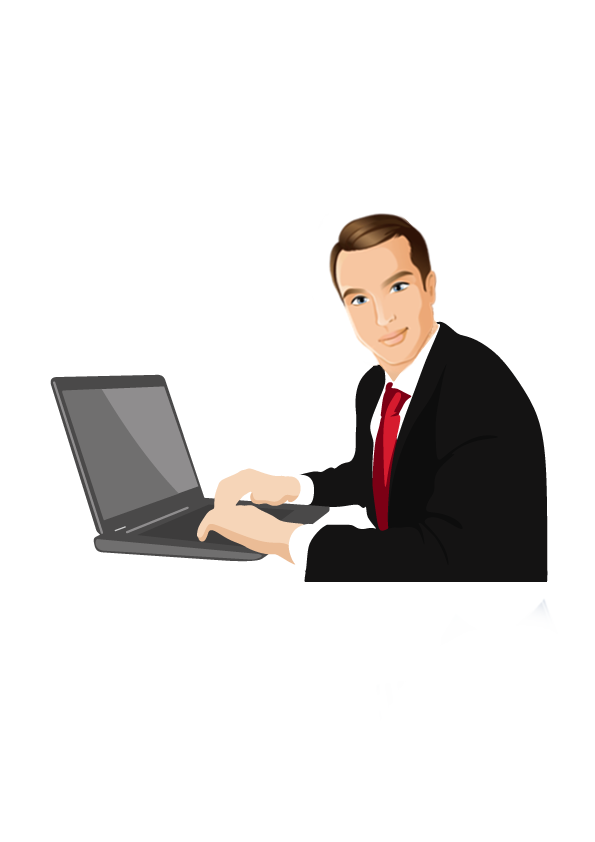 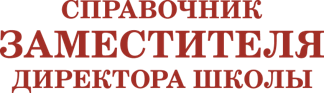 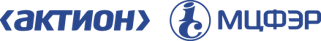 Изменения В КОНЦЕПЦИИ ФГОС
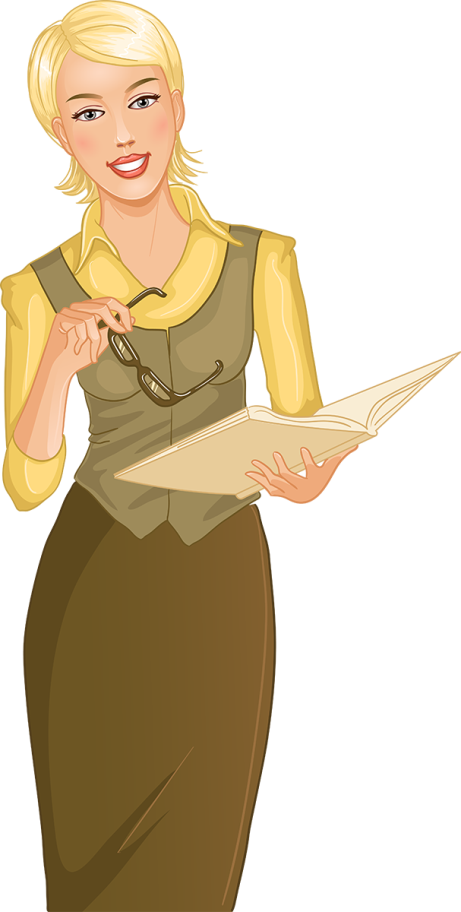 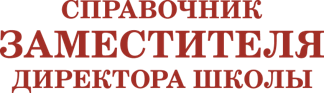 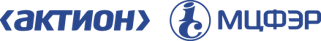 Изменения В КОНЦЕПЦИИ ФГОС
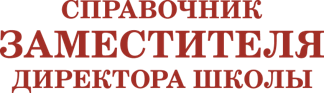 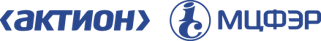 Изменения В КОНЦЕПЦИИ ФГОС
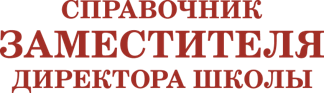 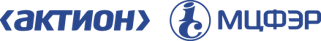 Изменения В КОНЦЕПЦИИ ФГОС
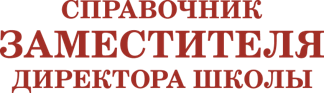 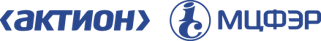 ФГОС: новые требования к содержанию воспитания
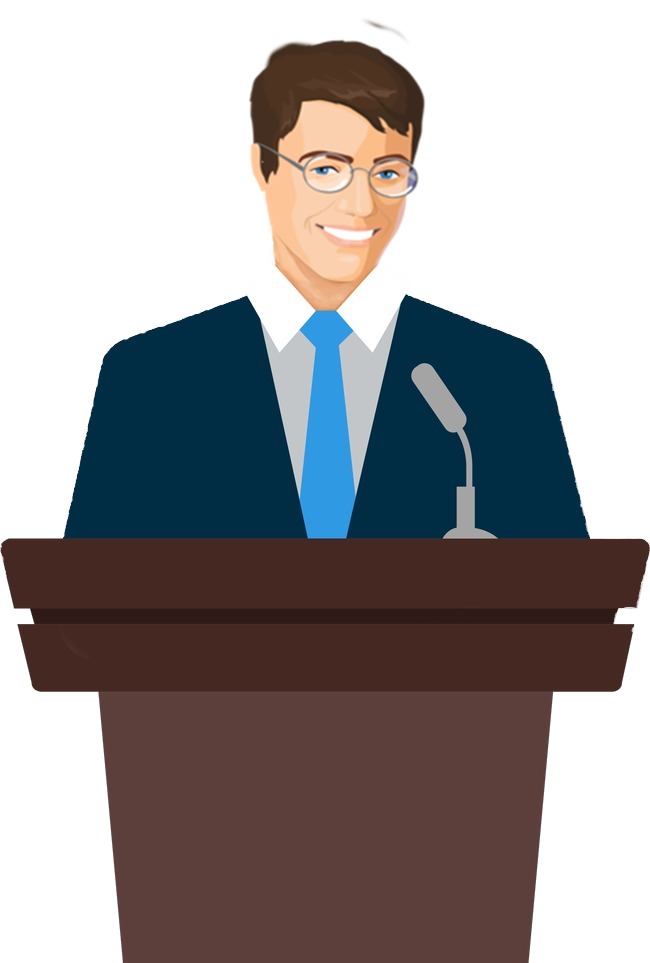 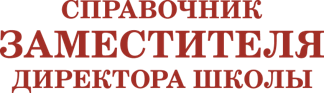 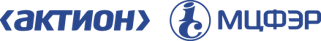 ФГОС: новые требования к содержанию воспитания
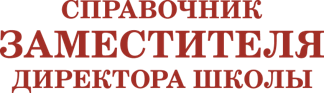 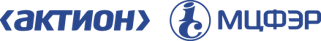 Новые образовательные Результаты в программе воспитания
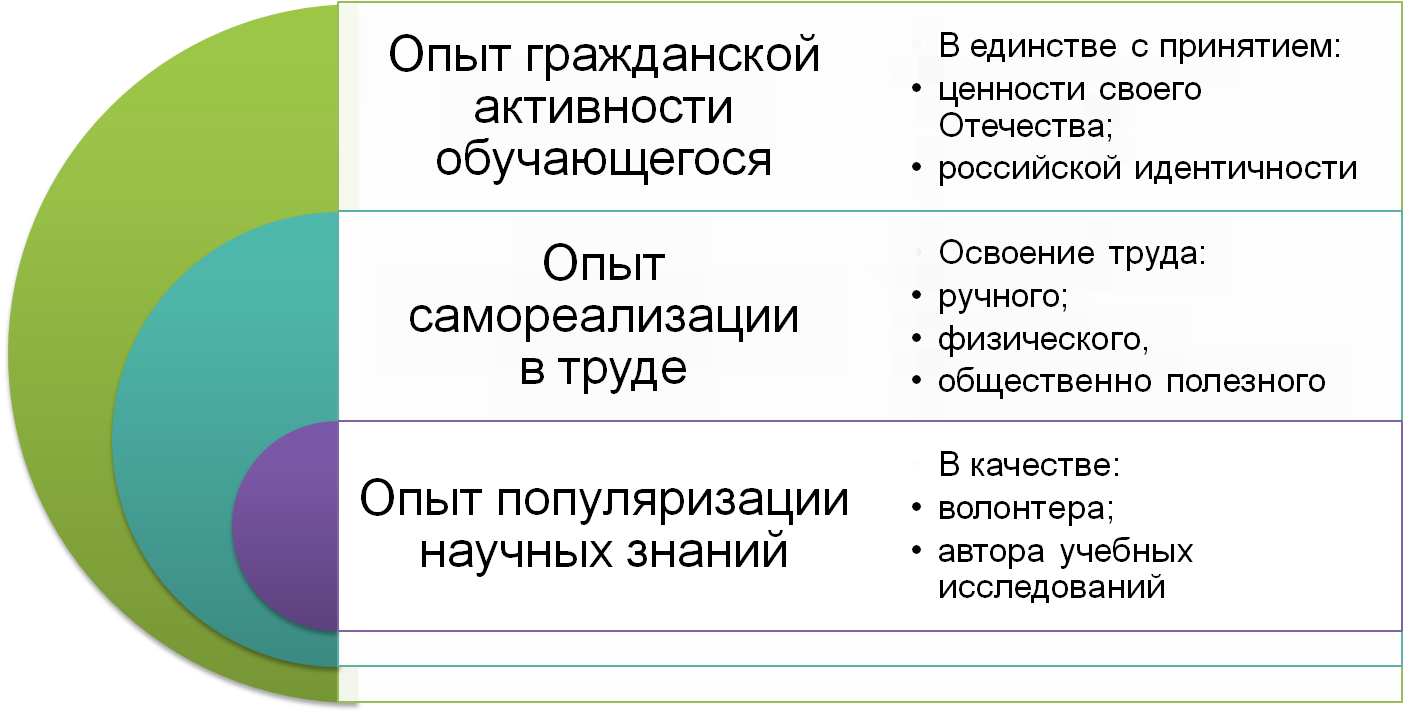 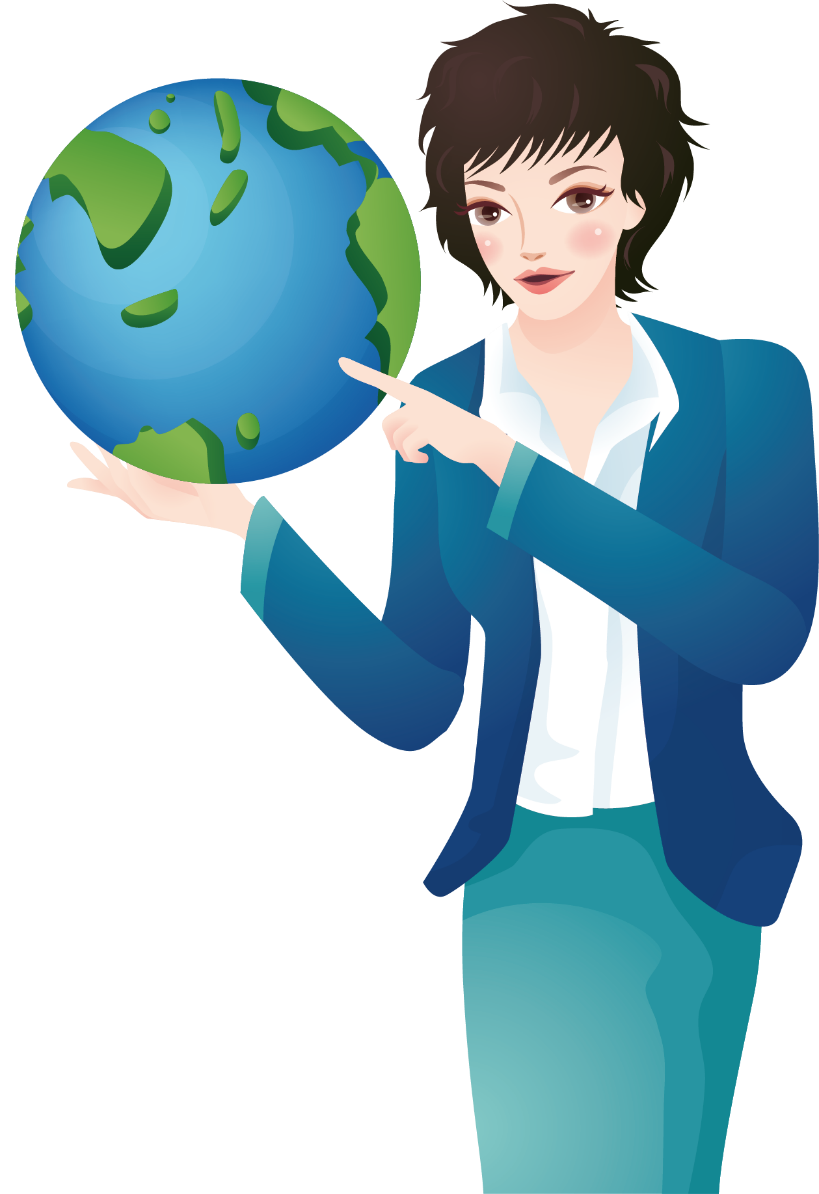 -
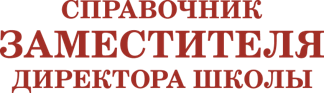 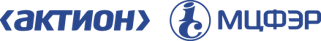 личностные результатЫ в программе воспитания
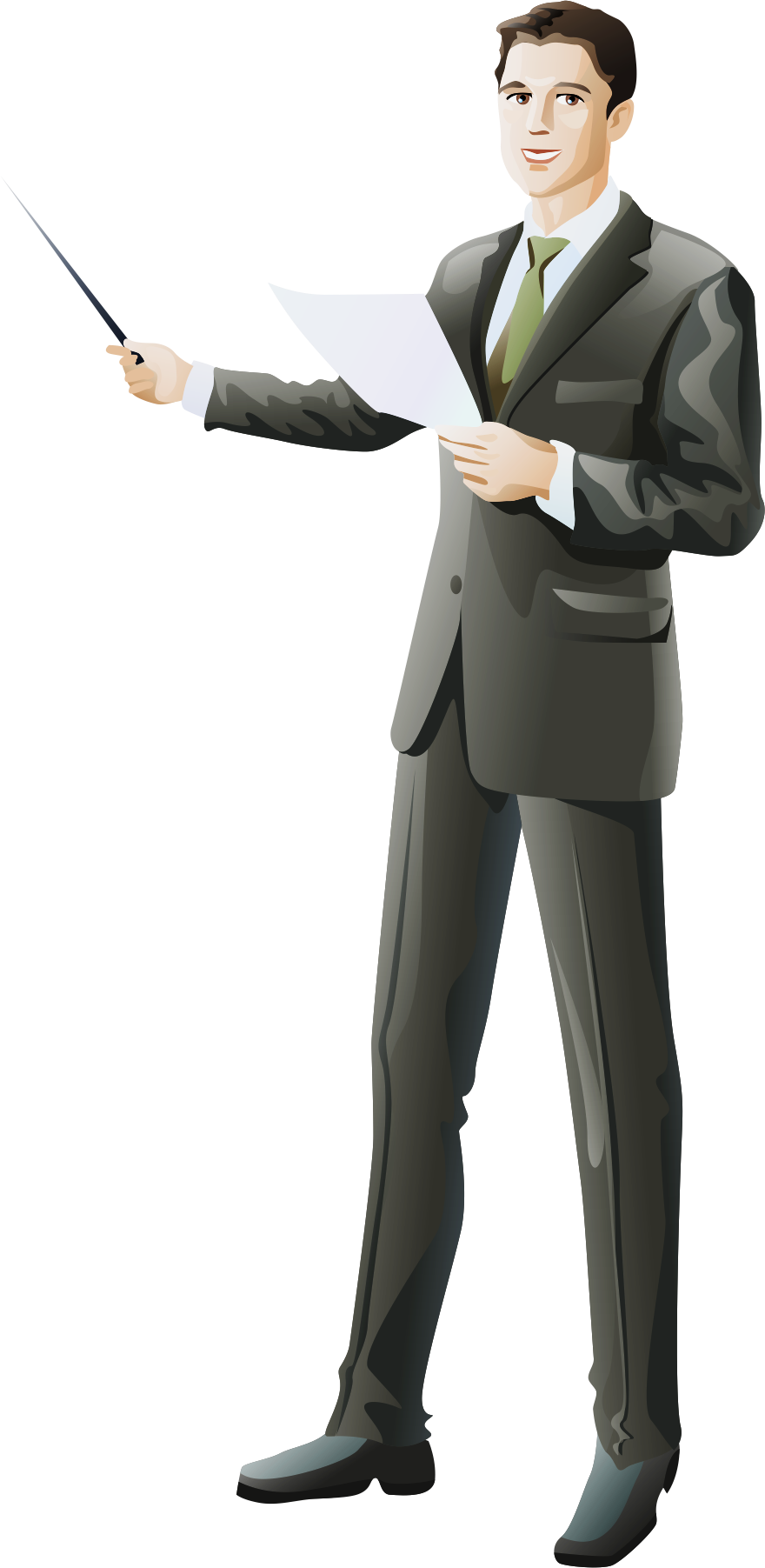 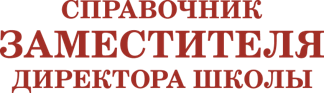 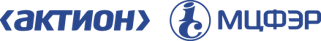 Тематическое планирование учитывает программу воспитания
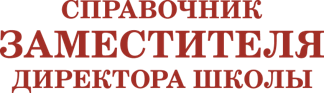 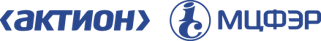 Главное – личностные результаты
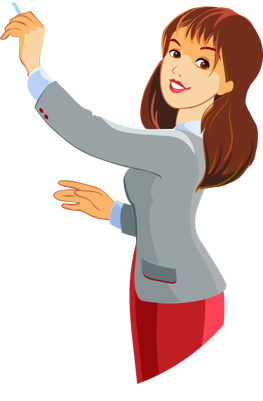 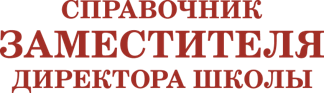 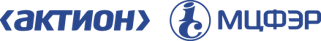 Как оценивать результаты внеурочной деятельности
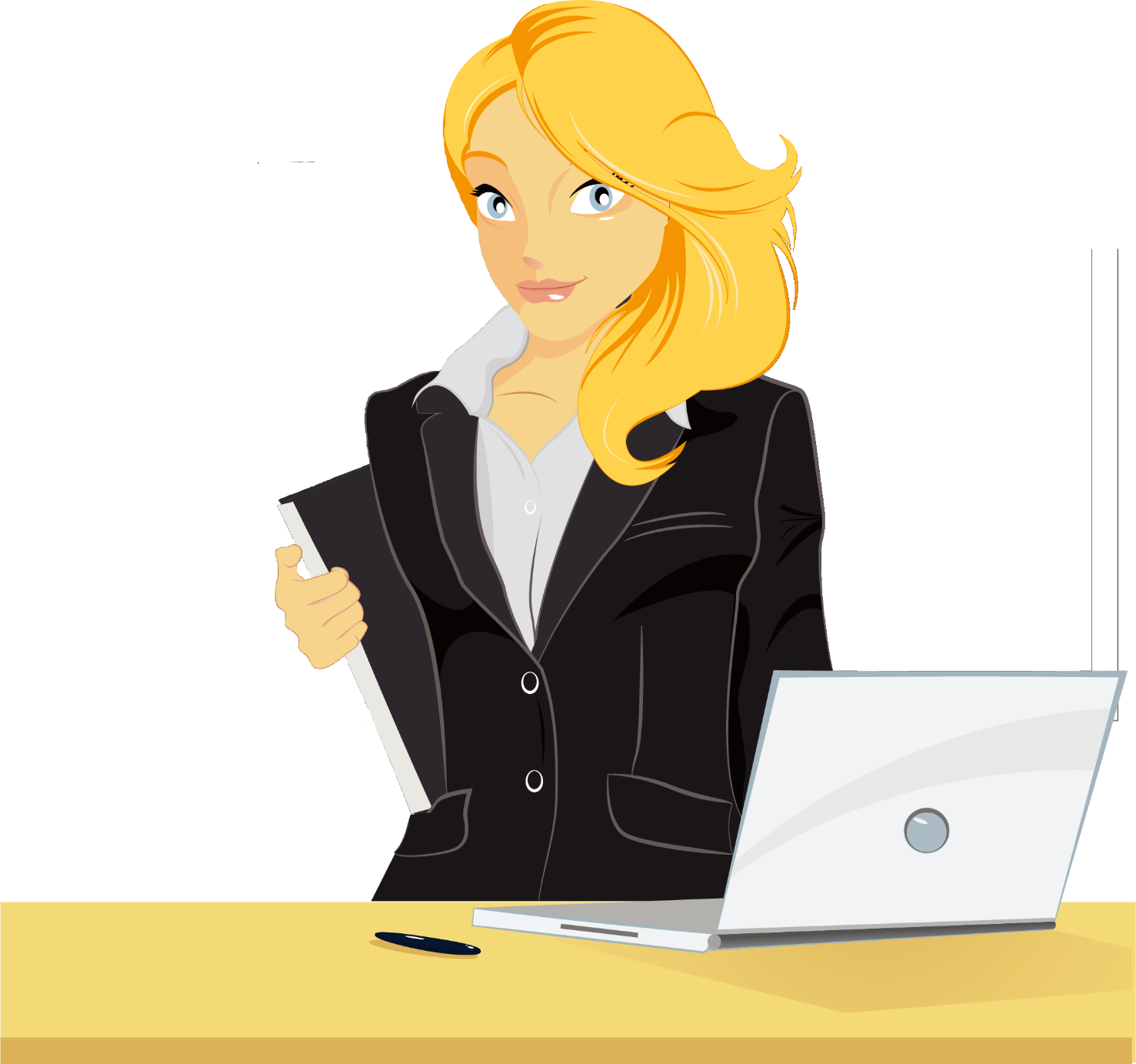 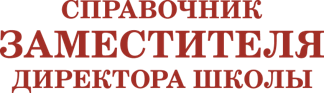 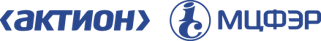 оценочные процедуры в форме наблюдения
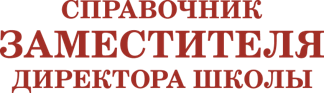 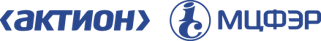 Оценка в формеэкспертизы проектов
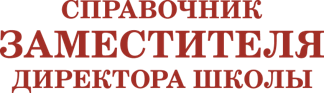 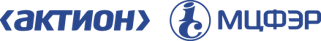 Оценка в формеэкспертизы проектов
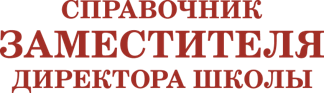 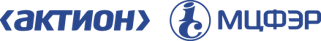 Оценка с помощью технологии портфолио
Образовательные успехи
школьников:
на конкурсах и соревнованиях;
общественных акциях;
волонтерских практиках;
в общественно-полезном труде
Классные часы в рамках внеурочной деятельности:
провести раз в четвертьили триместр учет единиц портфолио;
обсудить результатыс ученикамии их родителями
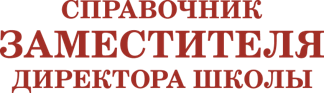 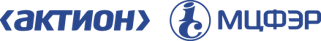 индивидуальные образовательные достижения школьников
Ученики осваивают дополнительные общеобразовательные программы, в том числе вне стен школы
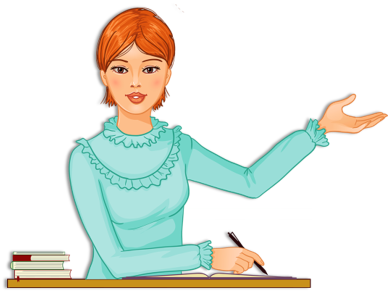 Ученики достигаютиндивидуальных результатов
Школа учитывает достижения на основании Положения о формах, порядке, периодичности текущего контроля и промежуточной аттестации
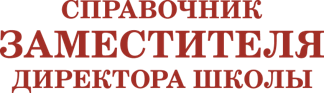 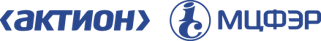 Что осталось без измененийв новых редакциях ФГОС
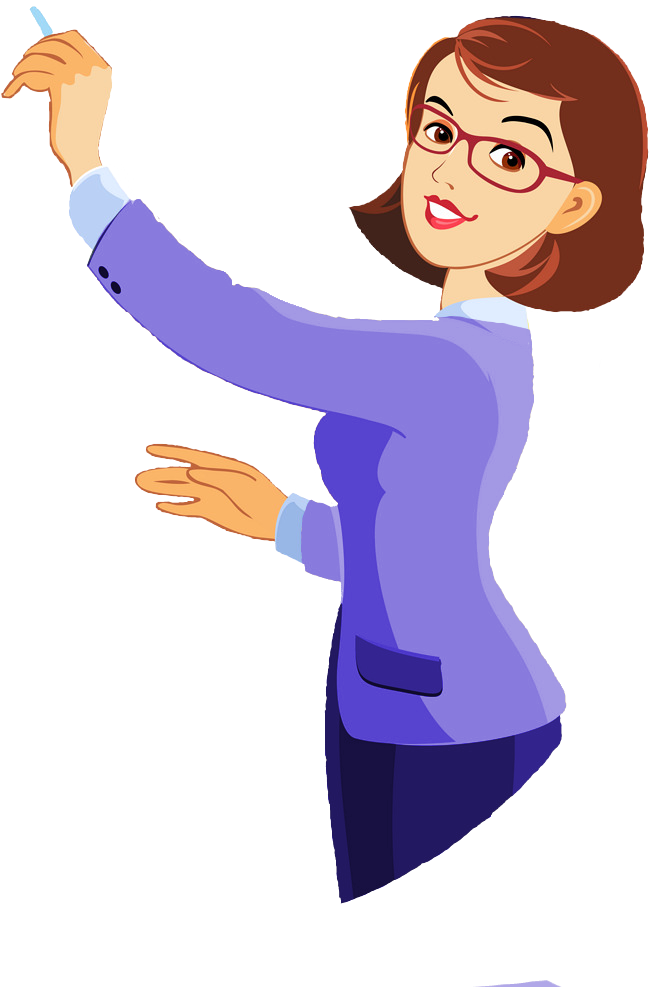 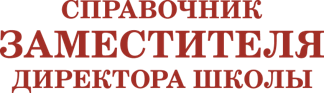 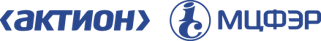 Прежними остались направления внеурочной деятельности
Духовно-нравственное
Общеинтеллектуальное
Спортивно-оздоровительное
Общекультурное
Социальное
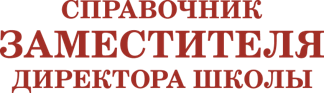 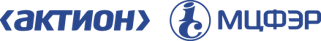 Сохранились формы организации внеурочной деятельности
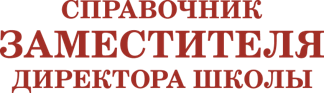 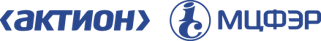 Как изменить
внеурочную деятельность по новым требованиям ФГОС
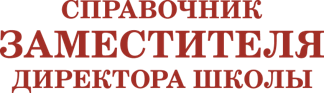 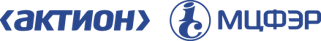